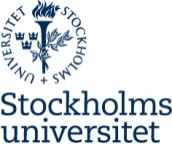 Negotiation in Chinese-African relations: What do we need to know?
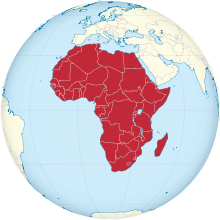 Tony Fang, PhDProfessor of Business AdministrationStockholm University(For Rhodes University, 2013-10-31)
China-Africa Trade (USD bn) and so what?
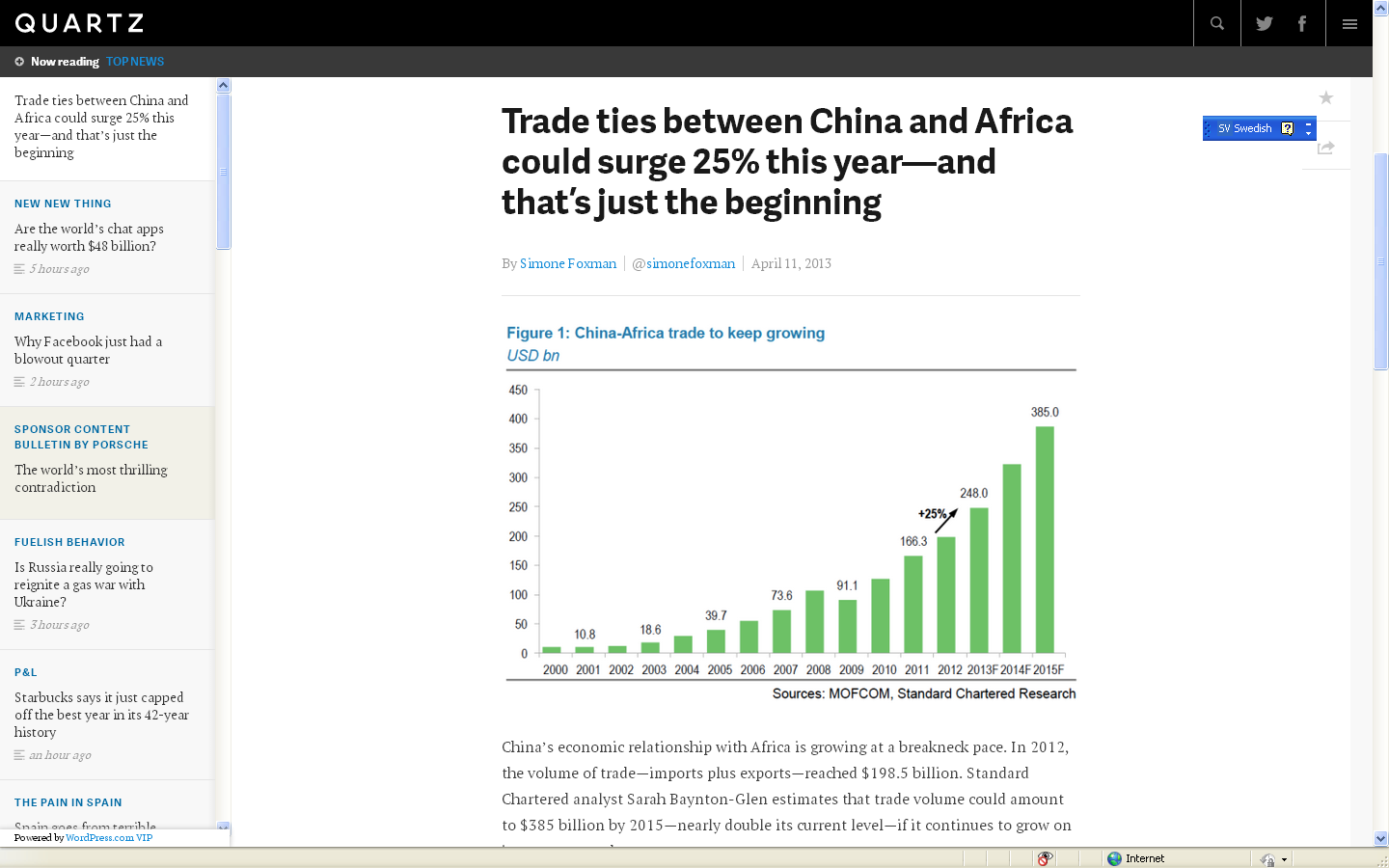 $198.5 billion
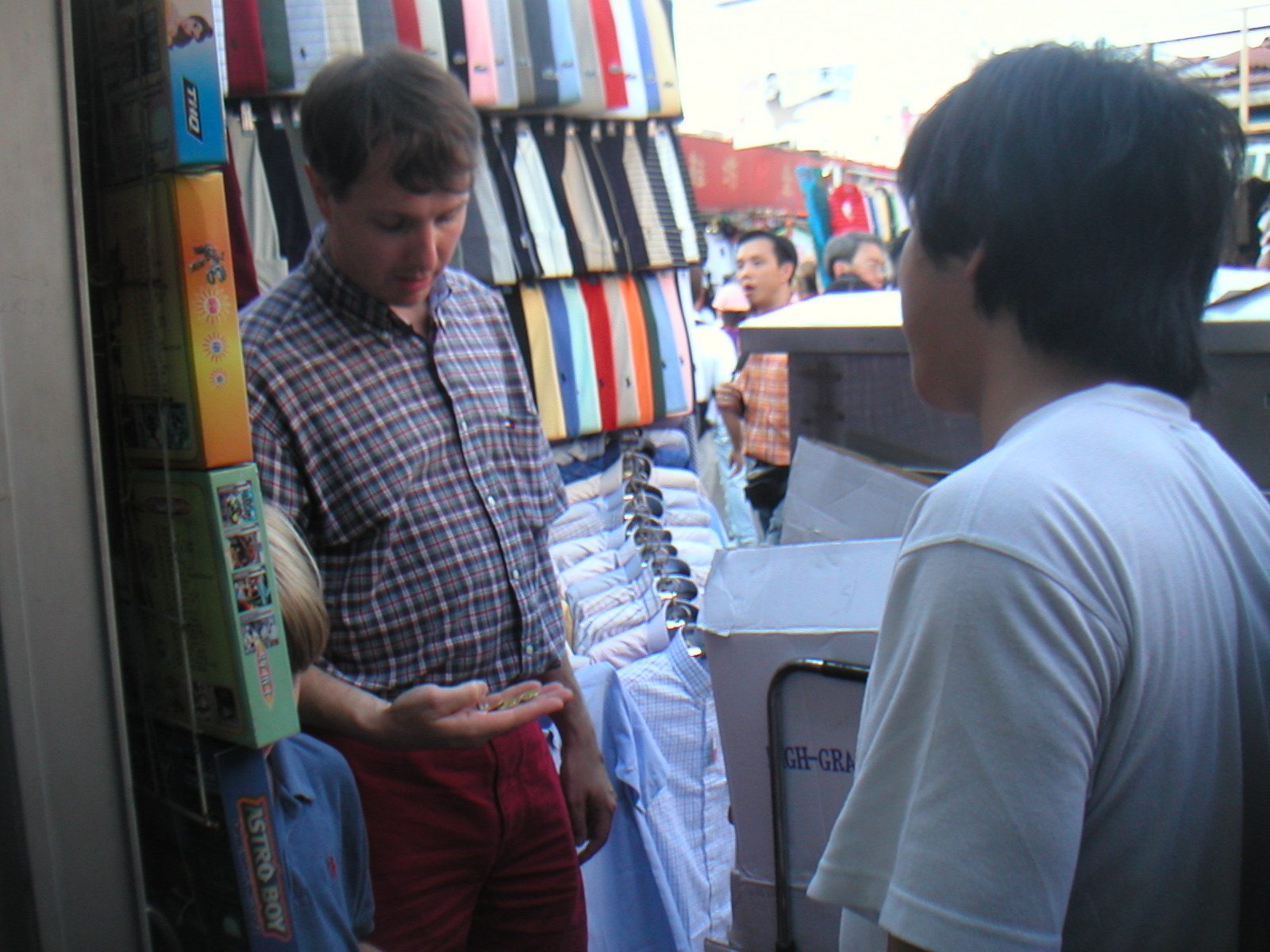 Negotiation: The Chinese concept
谈    判
Tan                 Pan
    “Talk, discuss”    “Criticize/Judge”
The Chinese concept of negotiating
Everyone must be happy; ”Win-Win” in the mind of each party. But the Chinese must feel they are winning a bit more, short-term or long-term.
The Chinese do not have a fixed bottom line. They have FBL – a Floating Bottom Line, depending on the dynamic relationship between the parties.
The Chinese are both short-term and long-term; they believe profits are generated over time.

Strategy: 
(a) Never rush into the deal;
(b) Observe how local people deal with each other; and
(c) Use reference and precedence.
Yin  Yang
A Chinese Philosophy and Life Style of 
Embracing Paradox, dynamics, and Change
(holism, dynamism, dialectis)
中国谈判风格
信任度
高
低
竞争，注重短期效益
合作，注重长远效益
© 2001 Tony Fang, Ph.D
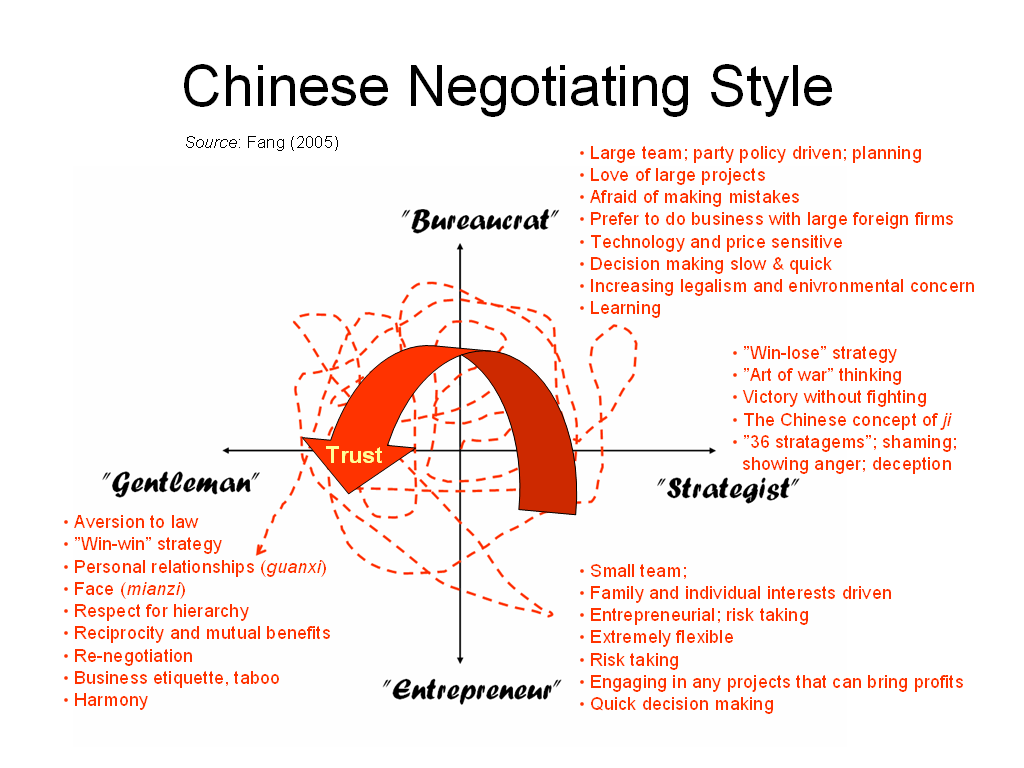 ”Maoist
 Bureaucrat in learning”
Trust
”Sun Tzu-like
 Strategist”
”Confucian
 Gentleman”
(Sage Publications, London, 1999)
Chinese Business Negotiating Style
General negotiation behaviour
How to deal with
·  Large team, vague authority, dominance  of technical and financial people, lawyers seldom show up.



·  Exploit “agreed principles” in the form of MOU and LOI.
See difference between 
SOEs and private 
firms. Tech and financial 
experts must be on your 
team; lawyers show up later.


Emphasize ”mutual benefits” MOU/LOT is not binding. Nothing is agreed.
© 2013 www.tonyfang.com
General negotiation behaviour
How to deal with
Play home court










Buy the best technology and do business with famous companies; increasing emphasis on innovation

Mask interests
	(”Foreign friends speak first.”)
Prepare mentally.  ”Home court” OK if it can generate faster decision making. + Invite the Chinese to negotiate outside China.



Indicate that you are unique and innovative in your business; Use reference.

Prepare a two minutes statement emphasizing your China interest at national/political, corporate, and personal levels.
© 2013 www.tonyfang.com
General negotiation behaviour
How to deal with
Direct discussions towards areas such as health, safety, better environment, life quality, etc.

Indicate that you are unique and innovative in your business; Use reference.


Prepare a two minutes statement emphasizing your China interest 
at national/political, corporate, 
and personal levels.

Make warm but balanced promise.
Price-sensitive 




Buy the best technology and do business with famous companies; increasing emphasis on innovation


Mask interests
	(”Foreign friends speak first.”)
© 2013 www.tonyfang.com
General negotiation behaviour
How to deal with
Stalling, delays and indecision 





Hierarchical 



















Non-legalistic approach
Take your time, buy open-tickets, use contacts to find out what is going on. You may need to help the Chinese with their internal negotiations.










Identify the real decision maker. Use political or diplomatic channels to meet the right person(s).

Take it as friendly gestures but emphasize that legal contract is a legal contract.
© 2013 www.tonyfang.com
General negotiation behaviour
How to deal with
Play competitors off against each other 
















Shaming technique 






















Change team leader and change the earlier agreed points.
Avoid direct competition. Indicate your strengths and show your list of long-term powerful customers.










Do not take the Chinese word to your heart too much! A game. Use humour to neutralize the Chinese tactics.

Make it clear in writing at the beginning of the negotation to prevent this situation from occuring.
© 2013 www.tonyfang.com
General negotiation behaviour
How to deal with
Show anger 


















Under the table deal
















Friendship means obligation


“Richer bears heavier burden”


















Re-negotiation
Mentally prepare for the worst. Use humour to bring the Chinese back to the negotiation table.










Resist it with wisdom and tactics. Identify the genuine human needs. 

Keep calm; give warm help but do not overdo it.

China is getting richer and richer much faster than us!

Define the rules in the beginning;
Use re-negotiation positively.
© 2013 www.tonyfang.com
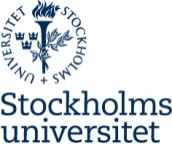 Tony Fang presentation
Observation….
“South African negotiators perceive the Chinese negotiators to value status, respect hierarchical decision-making, and appreciate long-term relationships. In addition, the perceptions on the importance of trust, guanxi and face were strongly evident” (Horwitz, Hemmant, & Rademeyer, 2008: 11).
“In the future, we need to answer, for example, whether the Chinese also use those tactics employed on Western business people to deal with other Third World business people.” (Fang, 1999: 182).
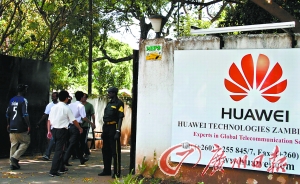 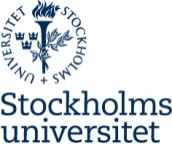 Tony Fang presentation
What do we need to know?
Q1 What are the major interests and contentious issues often involved in Sino- 
       African business negotiations?
Q2 What are the basic principles that guide Chinese firms to approach problems 
       in Sino-African business negotiations?
Q3 How are Chinese negotiation tactics employed in Sino-African business  
       negotiations compared with the existing knowledge of Sino-Western business 
       negotiations? 
Q4 How to understand the dynamics of cultural differences and similarities 
       between Chinese culture and local African culture as shown in business 
       negotiations? and 
Q5 What are the theoretical and managerial implications of Chinese negotiating 
       style shown in African business projects for a better understanding Sino-
      African relationships in particular, and Sino-foreign relationships in the age of 
      globalization in general?
We intend to answer the above research questions by examining them in specific Sino-African business projects in a larger context of the internationalization of Chinese firms in the age of globalization.The nature of not just Chinese organizations but alsothe African counterpart and its broader regulatory framework and business environment need to be examined in a systematic manner.Negotiating with mutural benefits?
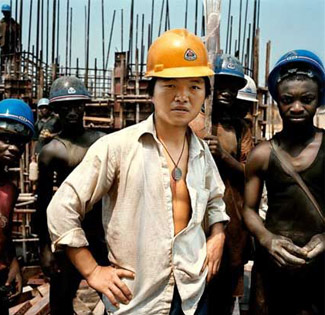